МОУ « Энтузиастская ООШ»
Кондратьева Елена , ученица 9 класса.
«Голянищево-  деревня, сельцо или село?»
сельцо  Вындово
Совхоз Энтузиаст 1929 год
деревня    Ратьково
село  Кинобол
село Голянищево
село Даниловское
Историография
В.С.Веселовский определял деревню - как комплекс хозяйственных угодий, села- владельческие центры, которые постепенно приобретали  черты приходских центров, сельцо- недоразвитое село.3 («Село и деревня Северо- Восточной Руси XIV-XVI вв.1936»)
Дегтярев А.Я. отмечал, что в селах и сельцах  чаще встречаются церкви, владельческие дворы, они являются  «генетическими центрами» и отличаются лишь по размерам угодий, количеством дворов.4 («Русская деревня в XV-XVII вв.очерки истории сельского расселения ,1980»)

Романов Б.А. считает, что термин « село» связан с обозначением негородского поселения. А деревня связана с развитием феодальных  отношений  («Изыскаяния о русском сельском поселении эпохи феодализма»,1960)
Объект исследования –  исчезнувшее сельское поселение Голянищево
Предмет исследования – особенности  типологии  исчезнувшего сельского поселения
Цель – попытаться через страницы истории  определить   типологию исчезнувшего сельского поселения Голянищево
Задачи:

Определить место нахождения села Голянищево 
Установить, что село  было владельческим
Определить роль церкви в жизни села.
Установить, что село Голянищево было  социально- административным центром ближайшей округи.
Обобщить собранный материал и представить в виде исследовательской работы.
Гипотеза: 
 по определению
 типологии сельских поселений 
  Голянищево - это село.
АКТУАЛЬНОСТЬ
Тема – исчезнувшие деревни – является актуальной в наше время. Утрачены многие красочные обряды, нормы общения и поведения, многие рациональные знания, разрушены традиции самобытности сельской культуры, преемственность.

Но ведь без прошлого нет будущего
Методы исследования.
1. Экспедиция
    2 Работа  с источниками и литературой 
3 Беседы с жителями бывшего села
4.Работа с картами.
5.Анализ и  обобщение материала.
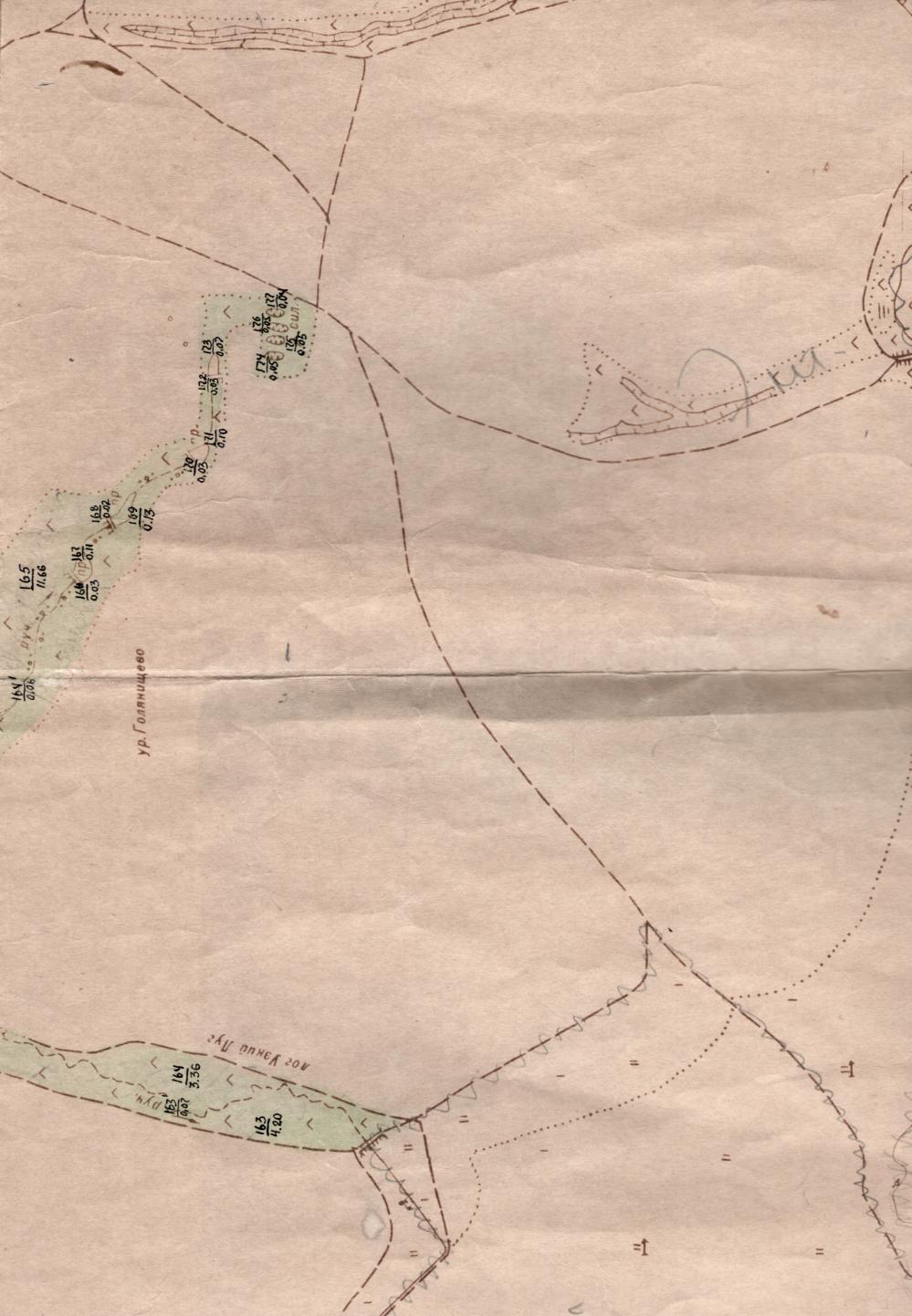 Кладбище
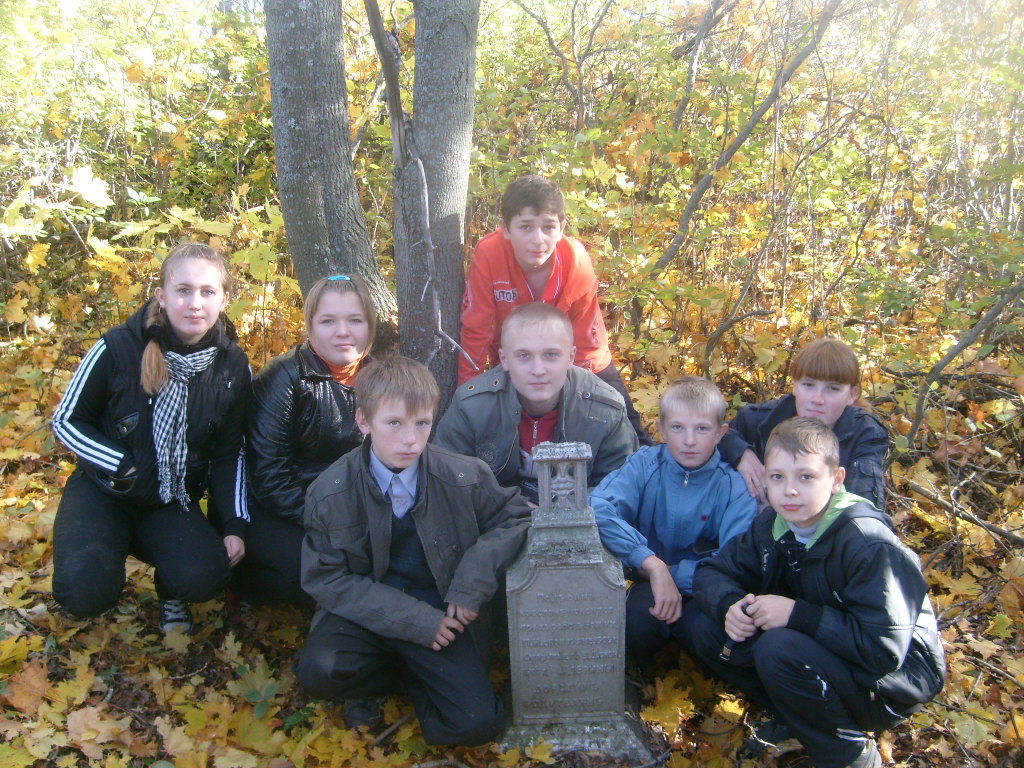 На месте бывшего села.
Когда-то  здесь стояла церковь.
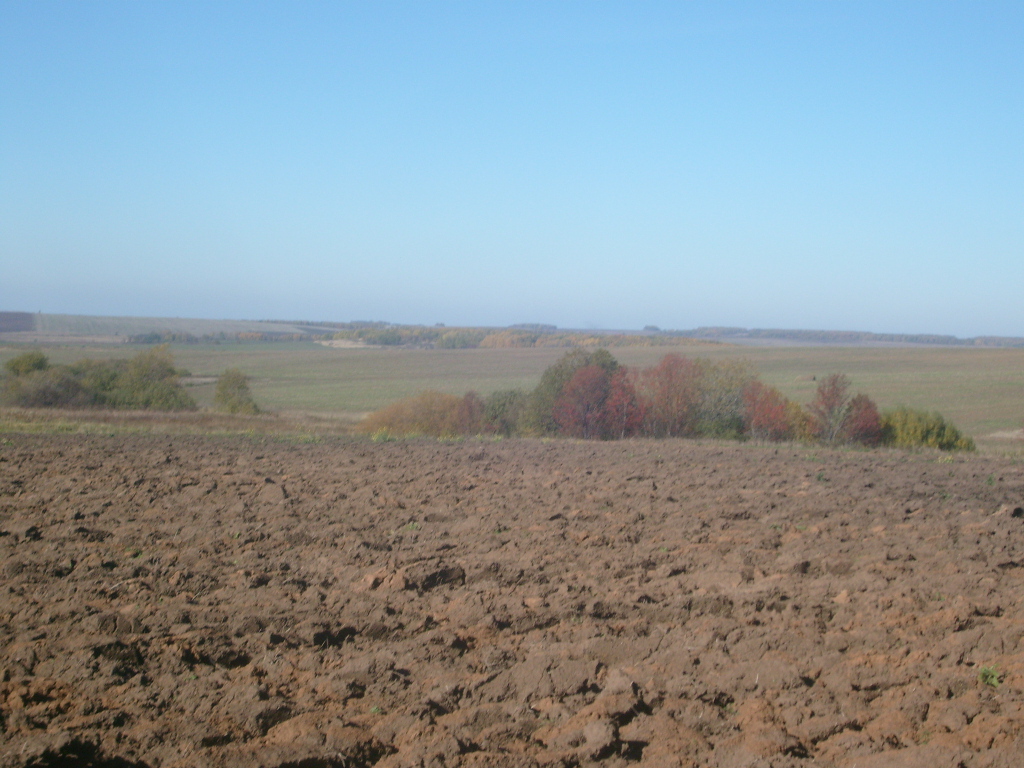 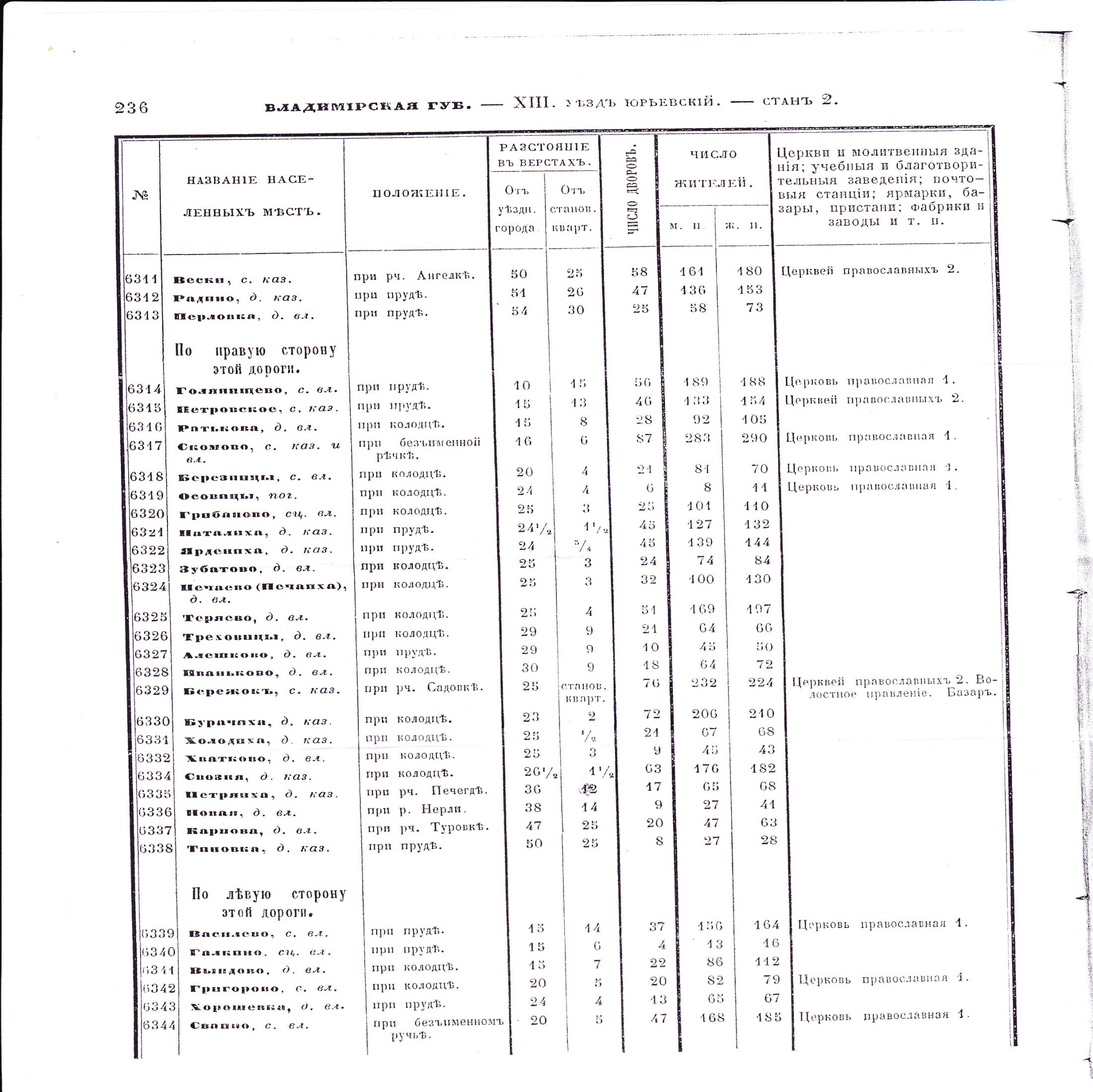 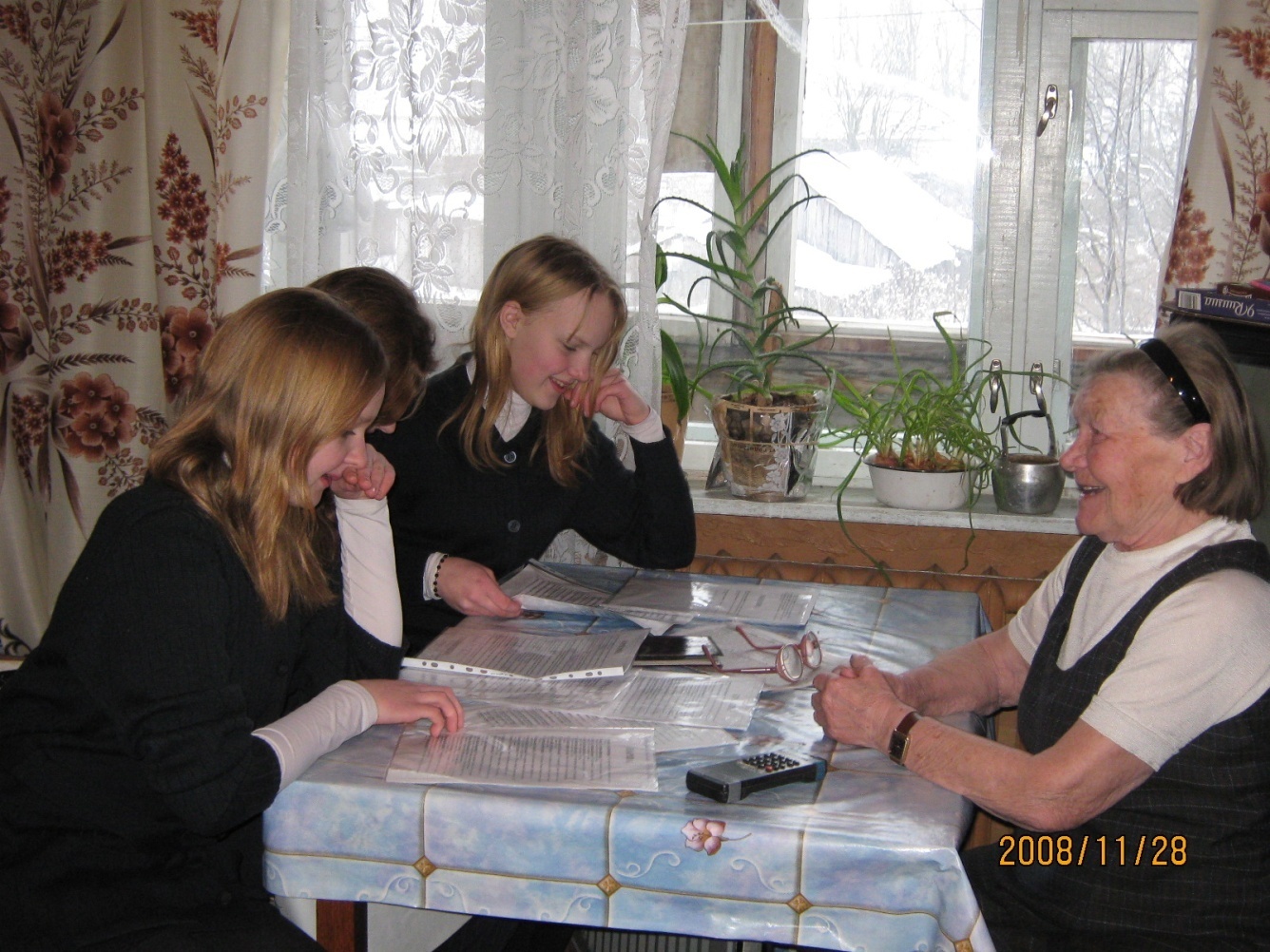 Мой дедушка в барском саду села Голянищево.
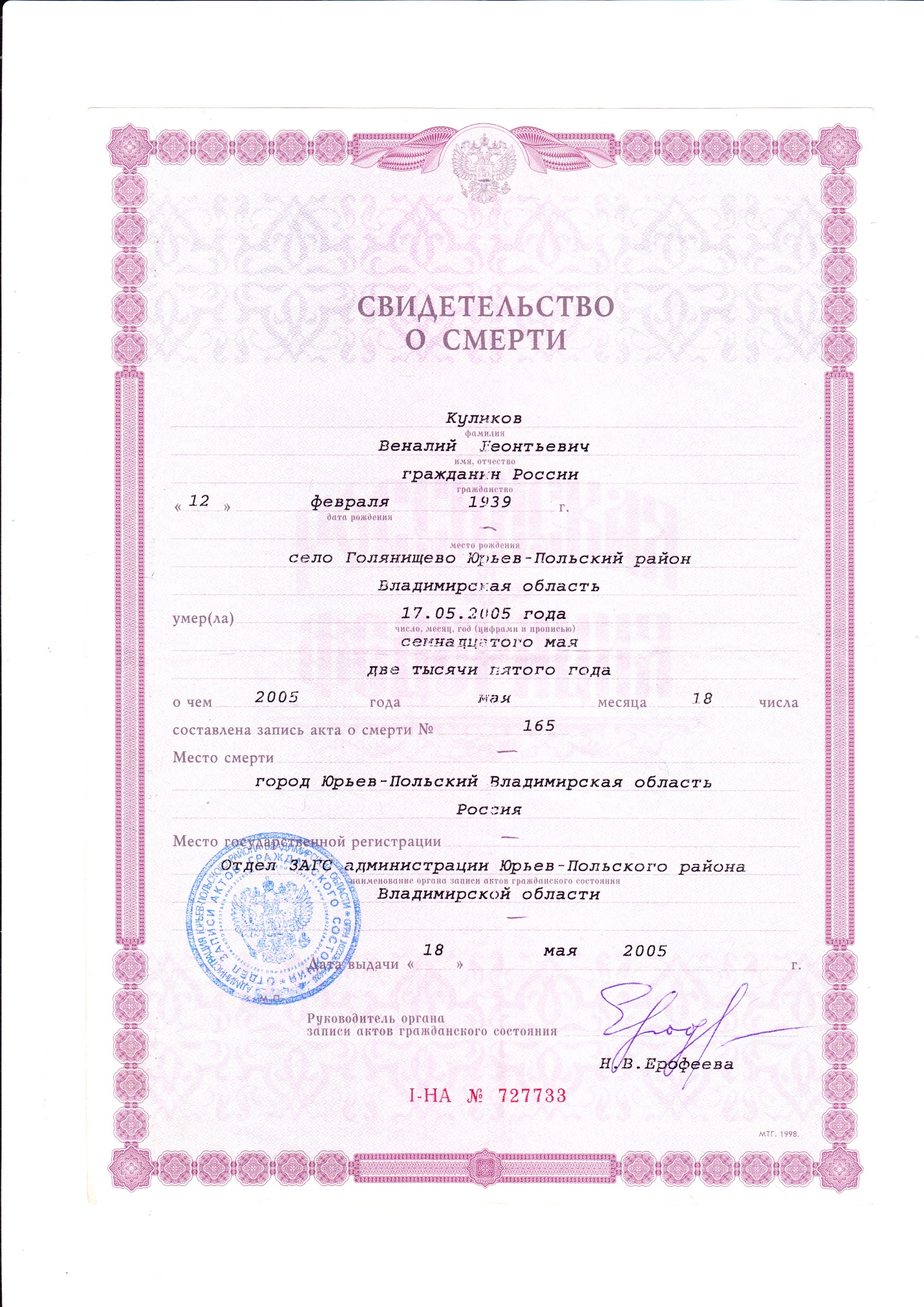 Когда-то  здесь стояла церковь.
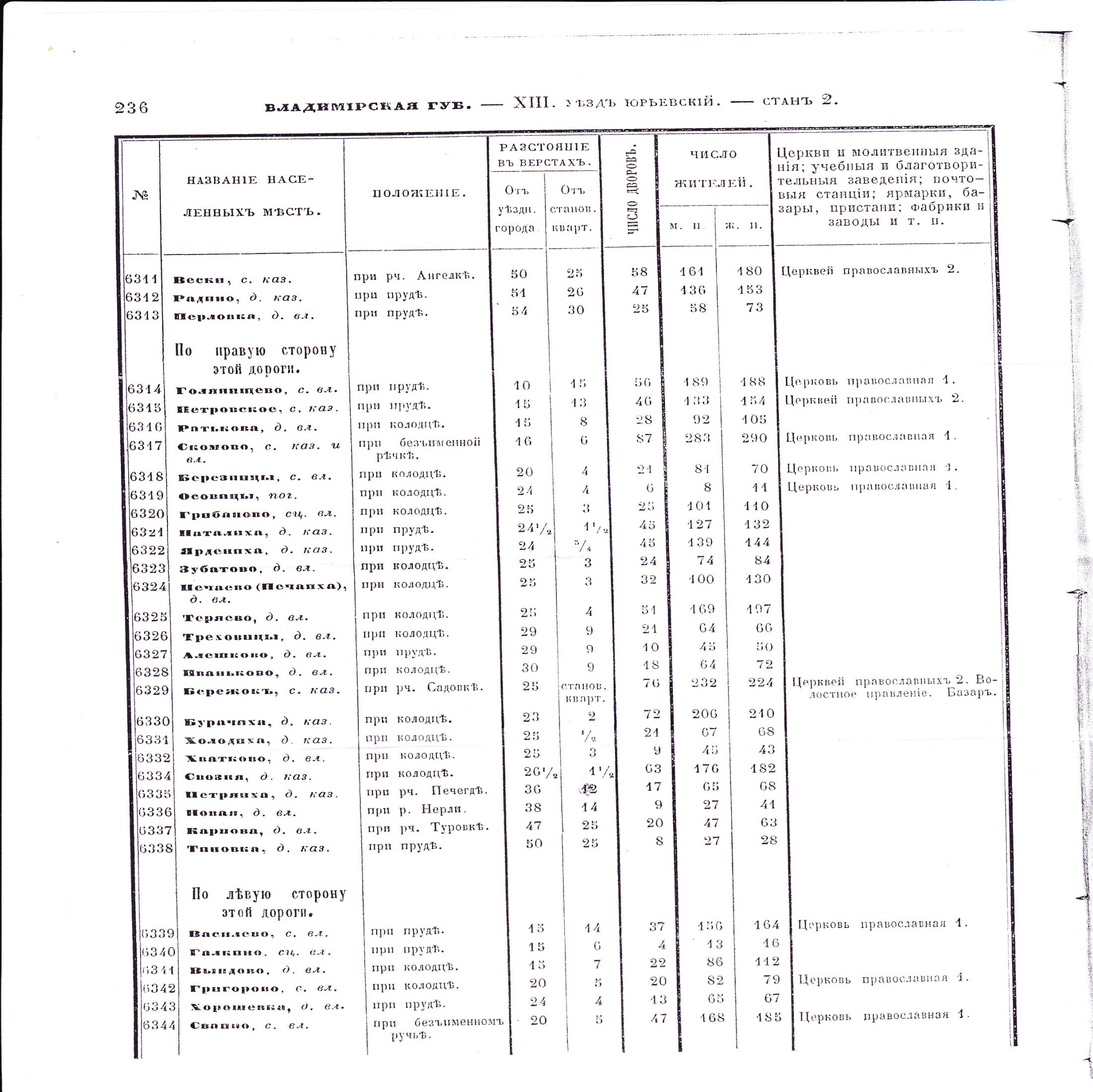 Школа из села Голянищево.
Вывод:
1. Голянищево- было владельческое сельское поселение.
2. В Голянищево была церковь , в жизни сельского поселения она  играла большую роль.
3. В Голянищеве  насчитывалось большое количество дворов и населения, а также наличие пунктов социального значения.
Голянищево- село.